Comparative Analysis of Competitive Procurement Mechanisms
April 2019
Agenda
Overview on difference administratively-set FITs, bilateral deals, auctions and their applicability
The auction design process and design elements
Simulation to understand the problem of the winner’s curse and how it can be addressed
Site-selected vs bidder-selected auctions
How to set ceiling prices
Technical requirements, financial guarantees and penalties to ensure project realization
Conclusion
Feed-in tariffs provide high certainty for developers, but little volume control and price competition
Administratively-set Feed-in tariff
Government sets price (experts) 
Market determines volume (projects)
Projects can be built until volume/budget cap is reached
Remuneration
Realized projects
Non realized projects
defined tariff
Bilateral deals suitable for less mature markets, but are less scalable and transparent
Bilateral deal
Government sets volume
Bidders offer price 
Negotiation determines price/changes in size
Remuneration
Preferred bid
Qualified, non-preferred bidder
offered
price
C
B
A
Defined volume
Capacity (kW), production (kWh), budget, grid capacity
Auctions provide strong volume control, price pressure and scalability, but need competition
Auctions
Government sets volume
Market sets the price (clearing at price level where auction volume is met)
Remuneration
Awarded bids
Non awarded bids
Price (pay-as bid or clearing)
Defined volume
Capacity (kW), production (kWh), budget, grid capacity
Focus on auctions: overview of auction design
Target definition
Market & regulatory analysis
Auction design
Imple-mentation
Evaluation
...
Market size
Pre-developed project
Market players
Technology cost
Project development & operation
Existing regulations & incentives
Institutional set-up
What is auctioned
Procurement procedure
Conditions for participation
Enforcement of obligation
Rights for awarded projects
Drafting of required documents
Market building
Procurement conduction
RfQ
RfP and awarding of bids
Contracting 
Monitoring of realization
Lessons learned
Adjustment of procurement design
Policy goals
Overview of different design elements and functions
What is auctioned
Technology type, technology size, auctioned item (kWh, KW, budget), multi vs. single-item auction
Auction 
Procedure
Static vs. dynamic auctions, price, selection criteria, pricing rule, number of rounds
Conditions for participation
Timing of the auction, technical requirements, financial bid bonds
Enforcement of obligations
Deadlines and penalties
Rights for awarded projects 
Provisions against off-taker, political and currency risk
Institutions
Auction regulation, design, implementation, contract off-taker
Simulation – the winner‘s curse
Procurement auction for similar project
The bidder has difficulty in estimating his costs (symbolized by a can with cash). Each bidder estimates the amount of the cash in the can and notes it on a piece of paper. Cover the piece of paper.
Static sealed bid auction – all bidders hand in their bids at the same time 
Each bidder decides on a bid price and writes it on a piece of paper. 
Announcement and evaluation of the results
Based on Takon by Ehrhart, 2016
Introduction to the problem of the winner‘s curse
Definition
Auction bid price is less than the actual value of the good, which will result in a loss for the auction winner
Example
Excessive yield or underestimated costs
Impact on bidders
Often bidders tend to estimate the costs relatively well
If bidders are guided by their cost estimates in their bid strategy, the bidder who underestimates costs wins the auction
Adequate bidding behavior
Upward adjustment of the cost estimation in case of having a winning bid
Adjustment of the bid where possible
Based on Takon by Ehrhart, 2016
Site selection and preparation: benefits and challenges
Government-site auction
Bidder-site auction
Project site
Selected & pre-developed
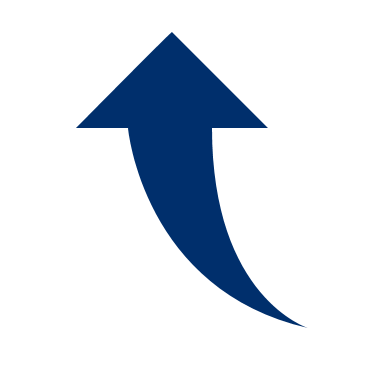 Auctioneer
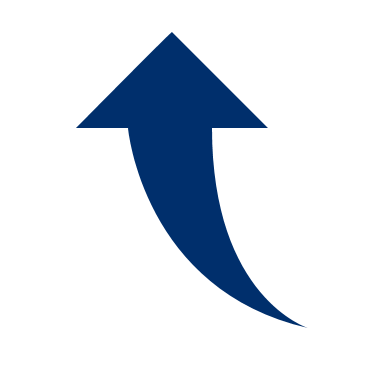 Auctioneer
Procured volume (e.g. 100 MW)
Bidder 1
25
MW
Bidder 1
Bidder 2
Bidder 2
15 MW
Bidder 3
30 MW
30 MW
Bidder 3
Bidder 4
Benefits
Grid-compatible RE development.
Lower risks & costs of project development if adequate quality. 
Challenges
Higher admin. burden on government.
Reduced role of bidders in finding optimal site.
Risk of ‚faulty‘ site selection and preparation.
Benefits
Lower admin. burden on government.
Site-specific risks mitigated through bidder-driven project development.
Challenges
Lower grid-compatible RE development in absence of locational signals.
Higher risks & costs of project development if uncertainty about project costs and timeline.
Bidder 4
Site selection and preparation: country examples
Government-site auction
Bidder-site auction
Project site
Selected & pre-developed
Auctioneer
Auctioneer
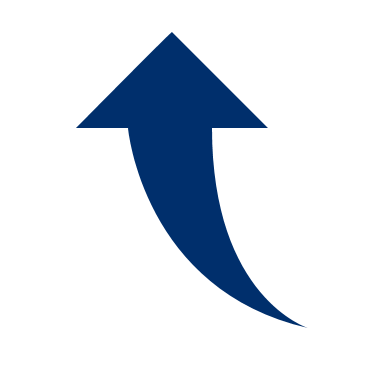 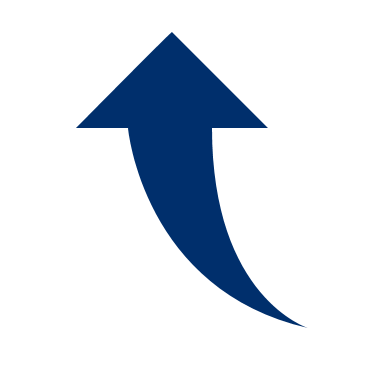 Procured volume (e.g. 100 MW)
Bidder 1
25
MW
Bidder 1
Bidder 2
Bidder 2
15 MW
Bidder 3
30 MW
30 MW
Bidder 3
Bidder 4
Bidder 4
Country examples:
Country examples:
Senegal’s Scaling Solar
Dubai/Abu Dhabi (UAE)
Morocco
Denmark offshore wind
Tanzania onshore wind and solar procurement
South Africa (with easier project development in Renewable Energy Development Zones - REDZ)
Mexico, Chile
Ceiling prices control costs and generate market signals, but setting is a challenge
Price 
in Cent/kWh
Ceiling price
(e.g. LCOE-based)
Volume
in MW
Defined volume
Ceiling prices: relevance and calculation
Successful bids
Unsuccessful bids
Relevance:
Control over maximum costs
Create price signal for market

Disadvantage:
Could signal lack of competition
Ceiling difficult to set if little information

Calculation: 
LCOE + margin to cover bid risk
If applicable: previous feed-in tariff
Cash-flow model analysis
Adapt based on experience
12
Most countries disclose ceiling prices
Price 
in Cent/kWh
Ceiling price
(e.g. LCOE-based)
Country examples
Volume
in MW
Undisclosed ceiling price
South Africa, Peru (rounds 1-3)
Disclosed ceiling price
Brazil (combined with undisclosed auction volume), Mexico, India, Peru (round 4)
Defined volume
Disclosing ceiling price
Successful bids
Unsuccessful bids
Benefits:
Helps prevent projects from being rejected in the auction.
Gives bidders more planning security (sunk costs).
Disadvantages:
Bids close to ceiling price if low competition
13
Planning
Approval process
Construction
Operation
Technical requirements and financial guarantees ensure quality of projects in auction
Early auction:
RfQ stage
RfP stage
Late auction:
RfQ stage
RfP stage
Project realization
Country examples
Ethiopia (government-sited, 100MW) 
Bid bond: $3/kW
Completion bond: $15/kW
Zambia (government-sited, 2x50 MW)
Bid bond: $26/kW
Completion bond: $300/kW ($15M per project)
South Africa (bidder-sited)
Bid bond: $8/kW
Completion bond: $16/kW
Conditions for participation
Technical: Selection of projects with sufficient progress in planning (ability to assess costs)
Financial: Bidders with intention to realize
Technical: Sunk costs
All: Prohibitive barrier for (some) bidders
Planning
Approval process
Construction
Operation
Penalties enforce project realization
No/delayed realization
Considerations
Penalties imposed in case project is delayed or fails to comply with the requirements stated in the PPA contract.

Examples of penalties:
Execution of financial guarantees if:
Signing of PPA is delayed
Project delays or cancellation
Cancellation of the PPA
Exclusion of bidder and/or project from future rounds.
Deadlines and penalties
Incentive to realize due to penalties
Risk for bidders increases
Prohibitive barrier for (some) bidders
Country examples
Zambia: termination of PPA if longstop deadline missed.
South Africa: Reduction of PPA duration by 2 days/1 day of delay. Termination of PPA if deadline missed > 180 days.
Conclusion
Auction needs to be tailored to local policy preferences, market maturity and institutional readiness
Auctions provide most volume control and price reduction potential – but market needs to have sufficient competition
Site selection by government reduces bidder risk and eases grid integration but are more complex for the government
Risk of underbidding and winners curse can be reduced through technical requirements and financial guarantees  bidders can better estimate cost covering bids and have incentive to realize (also learning from winner’s curse experiment)
Questions?